VOLIKOGU KULTUURIKOMISJON 29.01.2014
HAAPSALU  HARIDUS ARVUDES
2013/2014 õ/a

Liina Põld
LASTEAIAD
KOOLID
HUVIKOOLID
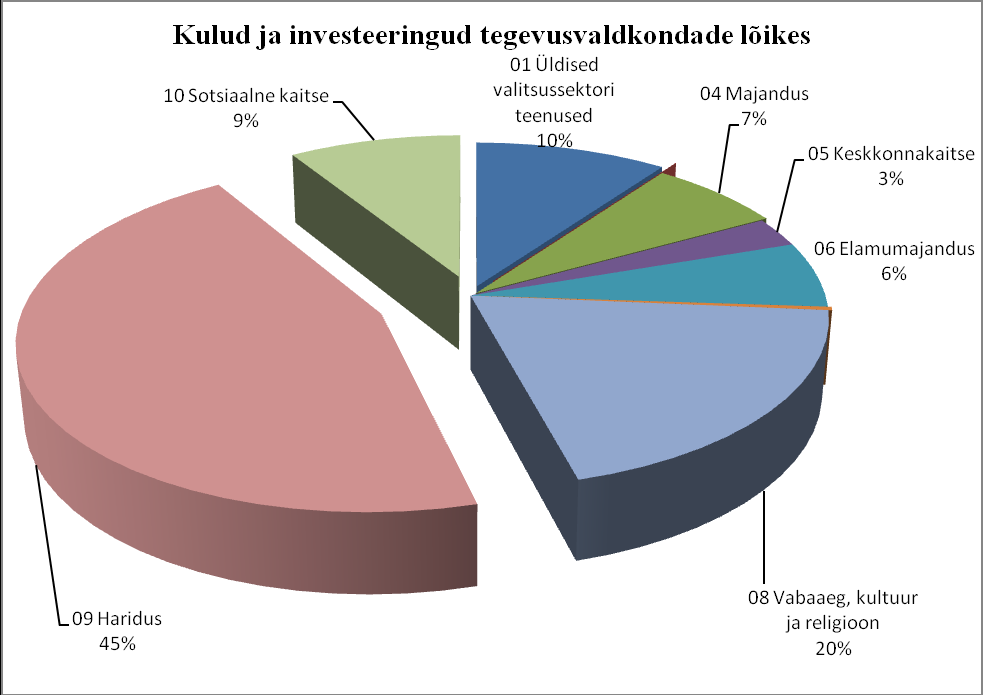 Lasteaiad,  eelarve eelnõu 2014
Üldhariduskoolid eelarve 2014 eelnõu
Huvikoolid eelarve eelnõu 2014
Töötajaid asutustes
Töötajaid asutuses
Töötajaid asutuses
Lasteaia tegevuskulu maksumus ja lapsevanema osalus
Kõigis lasteaedades on tegevuskulu maksumus
2528 eurot aastas (211 eurot kuus)
Lapsevanema osalustasu on 
24 eurot kuus (lisandub toiduraha maksumus u 24 eurot kuus)
Koolide tegevuskulu maksumus
Kõigis koolides 
1088 eurot aastas (91 eurot kuus)

Riiklikult kehtestatud tegevuskulu maksumus
83 eurot kuus – kui laps õpib teise KOVi koolis, siis maksame seda
Huvikoolide tegevuskulud ja lapsevanema osalus
Huvikoolide tegevuskulud ja lapsevanema osalus
Erahuvikoolid
Õigusaktid
Haapsalu linna munitsipaallasteaedades osalustasu ja toidukulu maksmise kord                            volikogu määrus  20. detsember 2013 nr 7
Lapsevanema osalustasu määra kehtestamine Haapsalu linna munitsipaallasteaedades               volikogu otsus 20. detsember 2013 nr 24
Haapsalu linna huvikoolide õppeatasude määrad, soodustuste andmise ja õppetasu maksmise kord  valitsuse määrus 19. juuli 2012 nr  6
Õpilaskoha tegevuskulu arvestusliku maksumuse kinnitamine 2014. eelarveaastaks                              valitsuse määrus 14. jaanuar 2014 nr 3
Huvikooli õpilaskoha tegevuskulu arvestusliku maksumuse kinnitamine 2014. eelarveaastaks    valitsuse määrus 14. jaanuar 2014 nr 2